Petrykivka style of painting
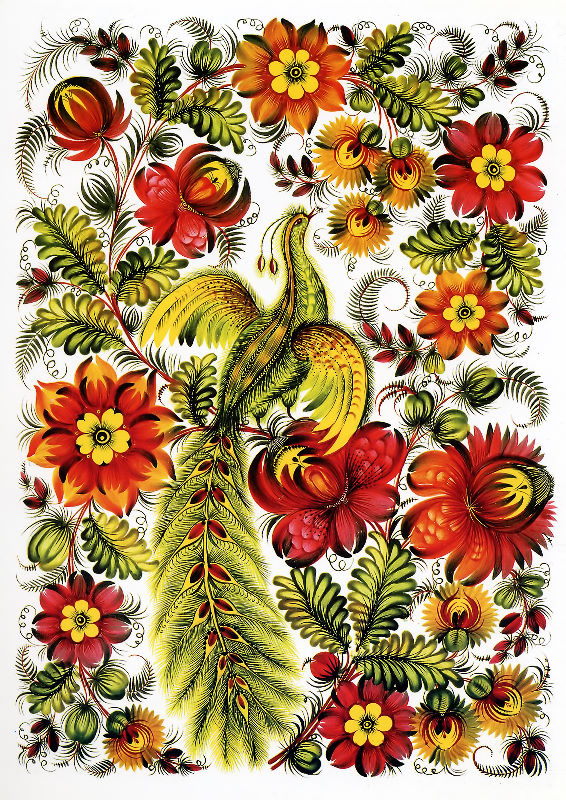 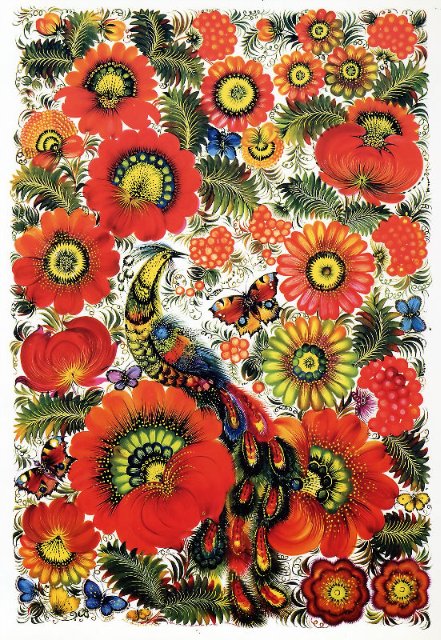 Petrykivka is a historically old village in the Tsarichanka district, Dnepropetrovsk region. It gave its name to a unique school of decorative painting which was founded there in every early times.
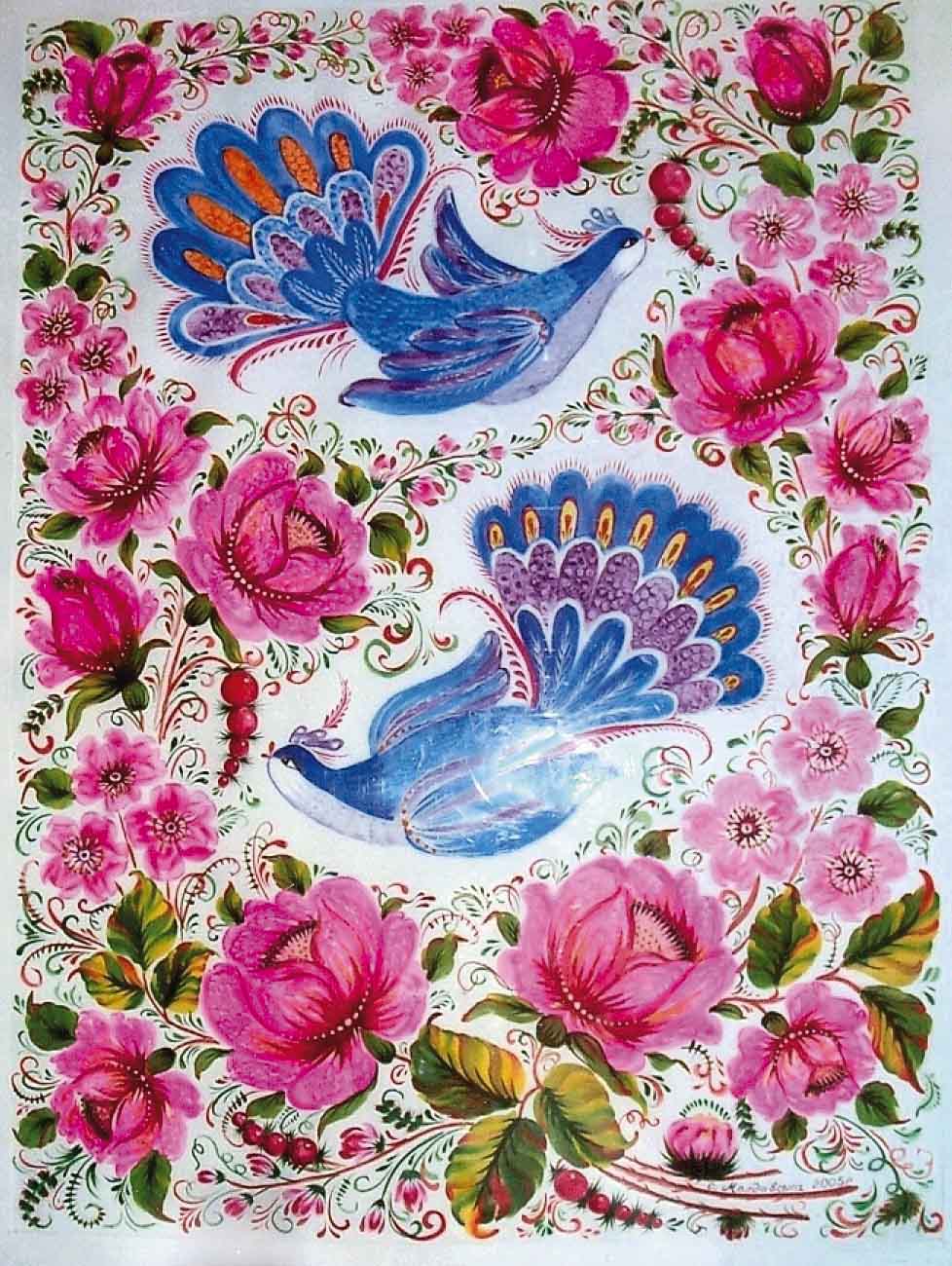 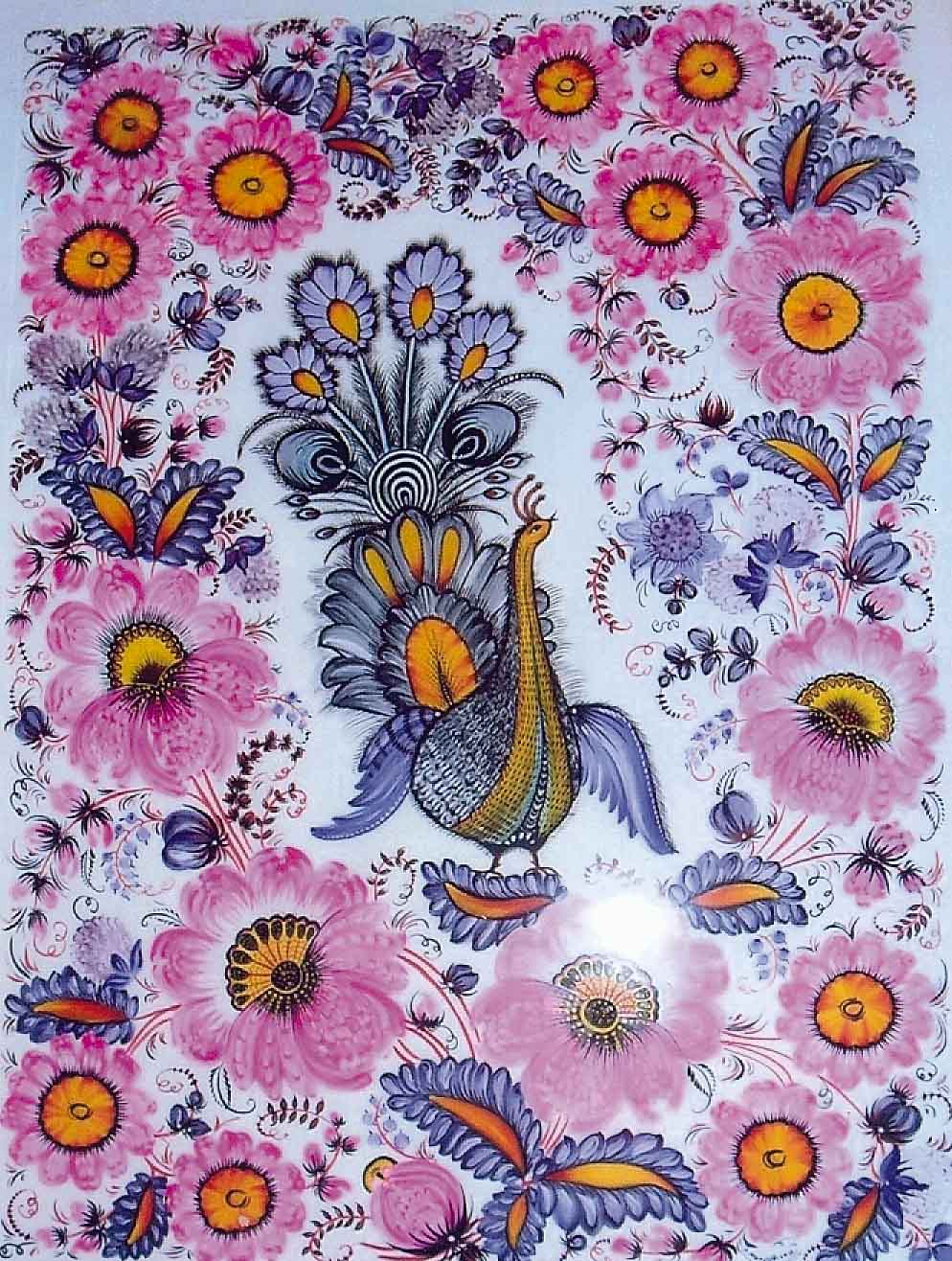 Priority is given to floral painting, but the fantasy of Petrykivka artists is often expressed by including in a single pattern a medley of garden and wild flowers, clusters of berries, or fruits, birds and butterflies – those eternal symbols of beauty.
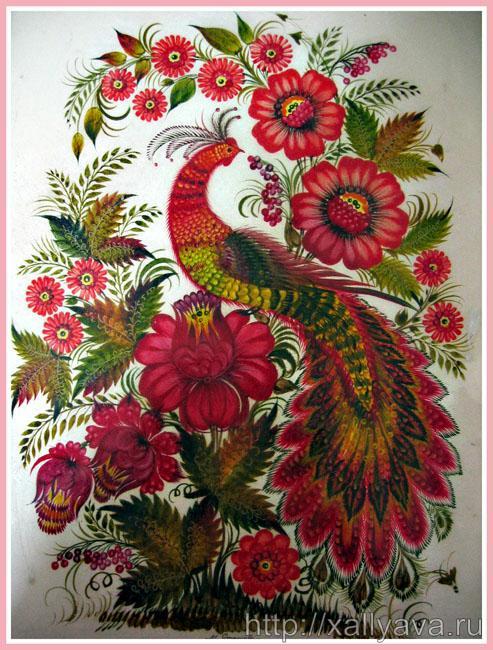 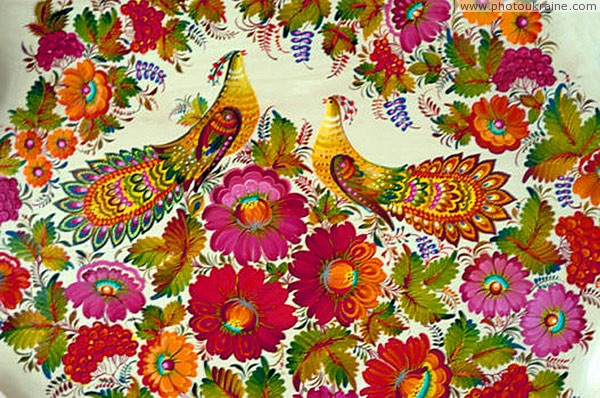 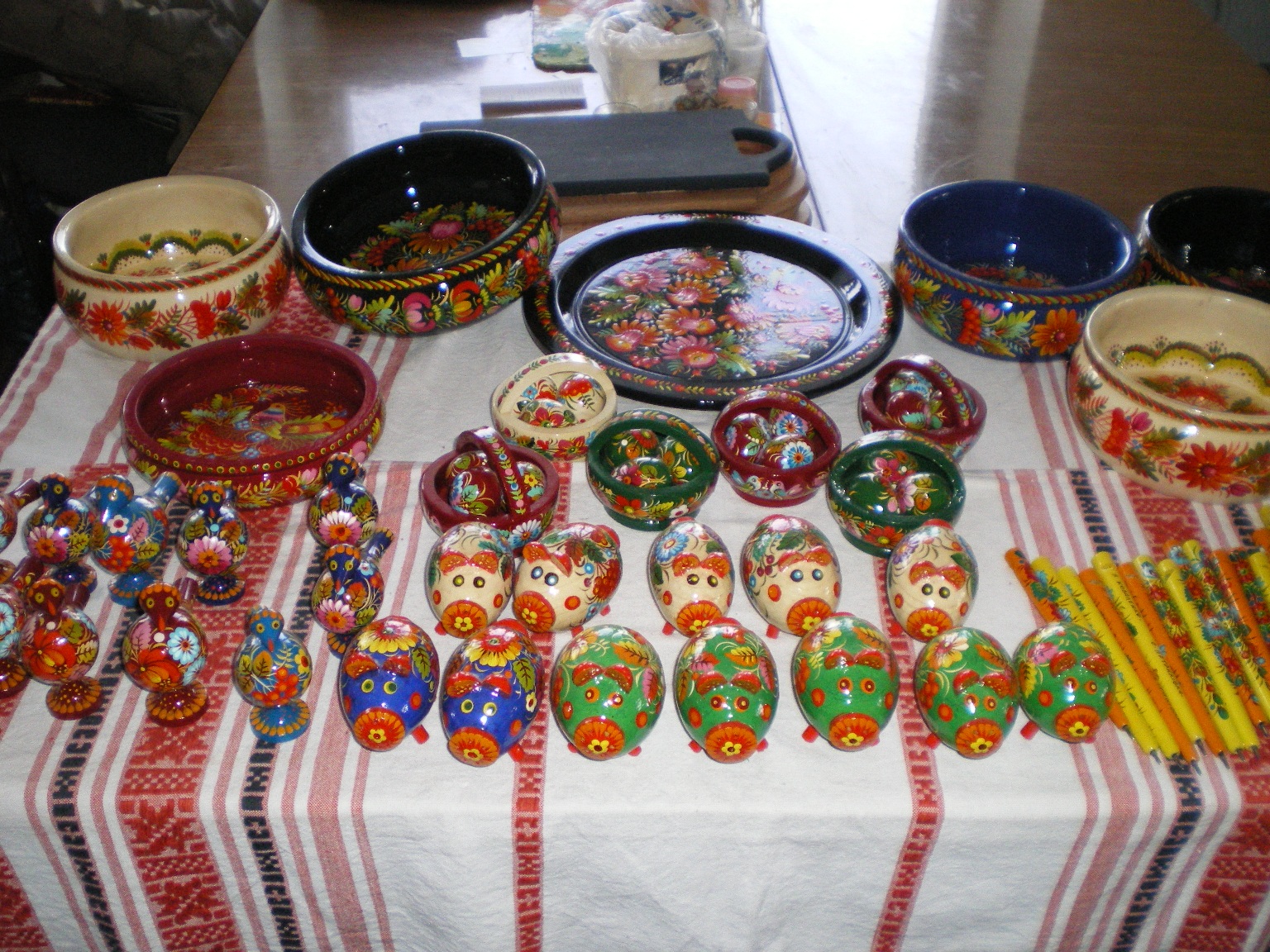 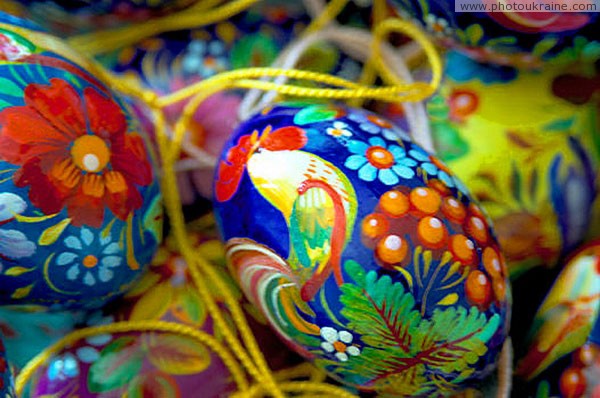 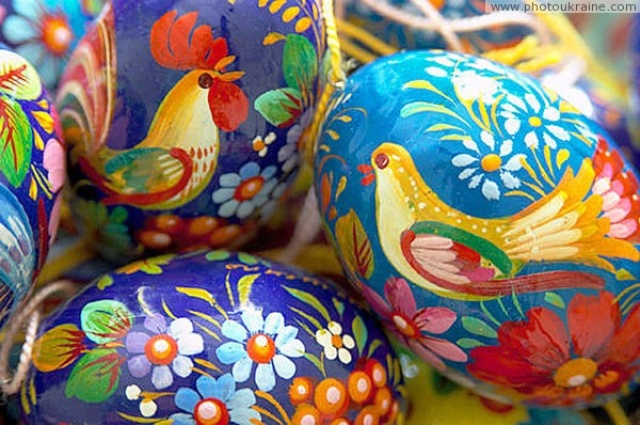 The Petrykivka style of painting is a very poetis view of the world around us. It’s a world which is free to interpret the usual things in a very unusual manner.
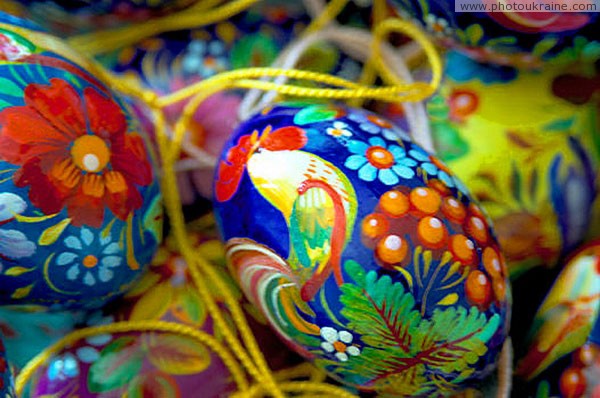